КОУ специально учебно – воспитательная  школа №2 г.Сургута
Проект по «Домоводству»
Кулинария
«Праздничный  стол »
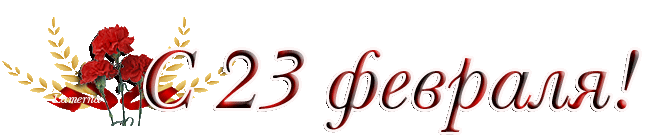 Проект выполнили:
Прохорова- Шарикова.А.
Гордиенко  Алена
Руководитель проекта: Мавлетова Р.Л.
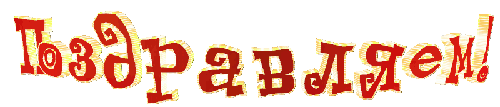 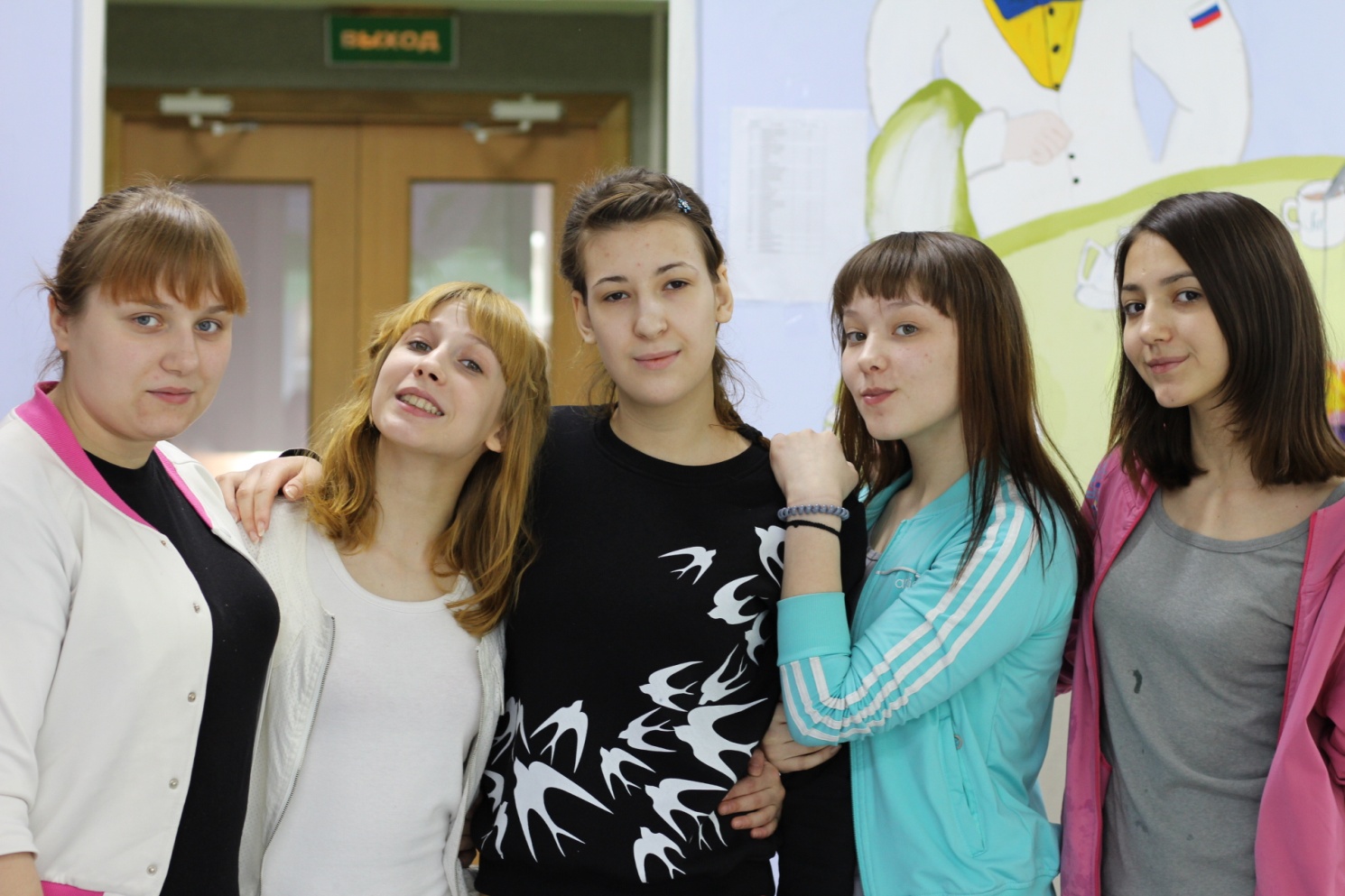 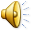 Проблемная ситуация
Приближается праздник 23 февраля, и мы задумались    как бы нам поздравить наших мальчиков школы.Так у нас возникла идея поздравления. Мы решили приготовить праздничный сладкий стол для наших мальчиков. Чтобы проект получился удачным, нужно подумать:
Какие блюда приготовить
Как сервировать праздничный сладкий стол
Как правильно вести себя за столом
Цель проекта
Приготовить праздничный сладкий стол и пригласить мальчиков нашей школы.
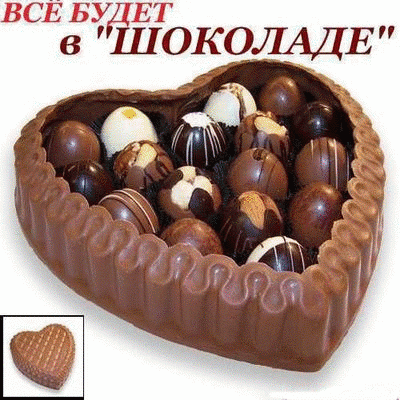 Задачи проекта
Разработать меню  стола.
Приготовить кондитерские изделия, напитки.
Сервировать стол.
Сложить красиво салфетки.
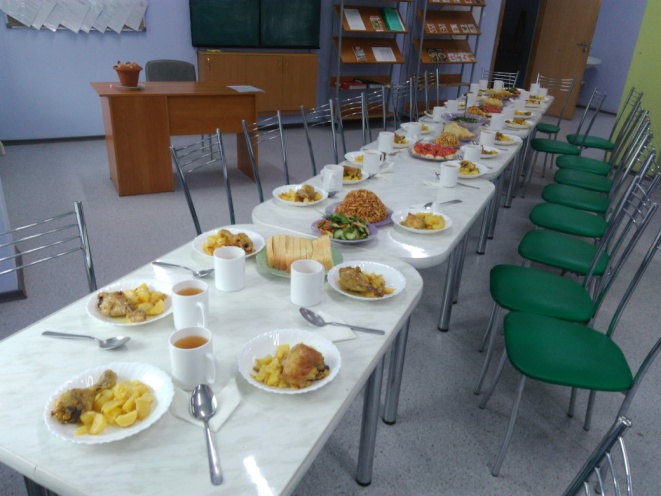 Меню.
Чак чак.
Салат из свежих овощей помидоров, огурцов.
Бисквит.
Картофель запеченный  с сыром.
Окорчка запеченые в духовке.
Чай.Сок.
Вопрос 1
Сколько человек будет участвовать в празднике?
Воспитанники школы, педагоги и приглашённые гости.
Вопрос 2
Какой будем использовать стол?
Накроем один большой стол для всех гостей.
Вопрос 3
Каким столовым бельём сервировать стол?
Приготовим для каждого участника красиво свёрнутые одноразовые салфетки
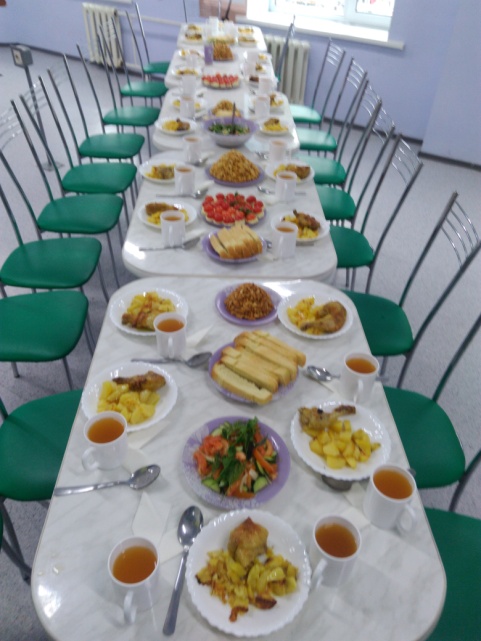 Мастер-класс по сложению салфеток.
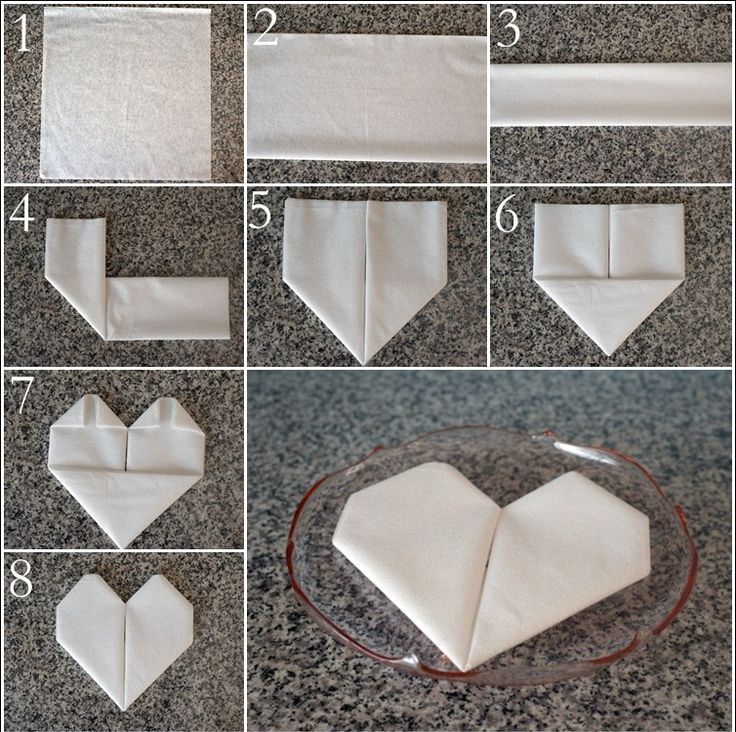 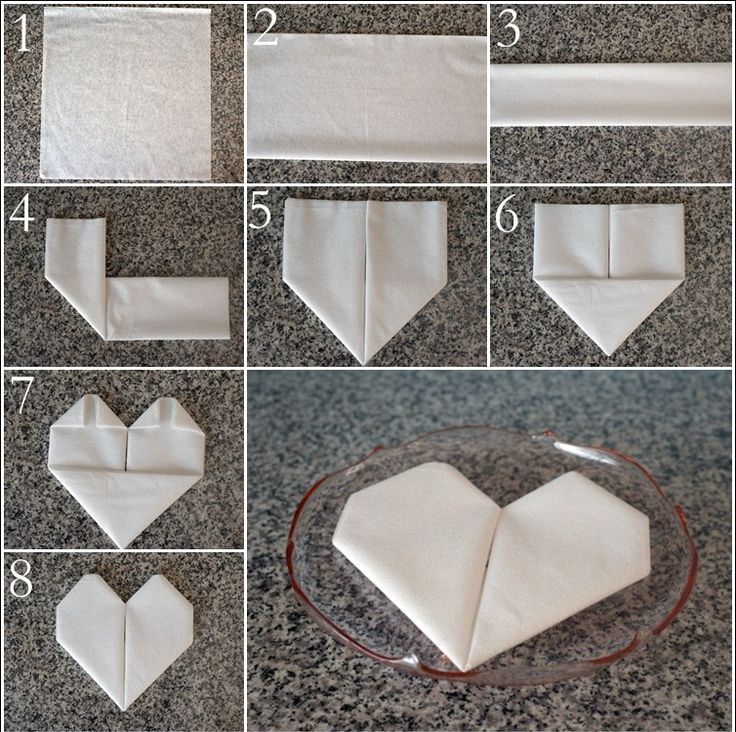 Вопрос 4
Какие будем готовить блюда и кондитерские изделия?
Гордиенко Алена – салат из свежих овощей.
Прохорова –Шарикова А. – Чак -чак
 3. Картофель запеченный с сыром.
 4.Окорочка запеченные в духовке.
 5.Бисквитный торт.
 6.Чай.
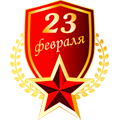 Вопрос 5
Какие напитки предложить к сладкому столу?
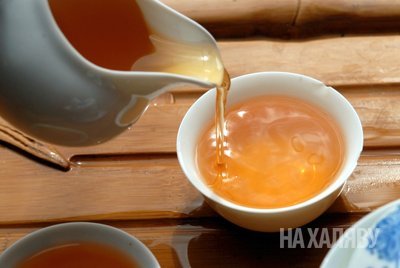 Чай и сок
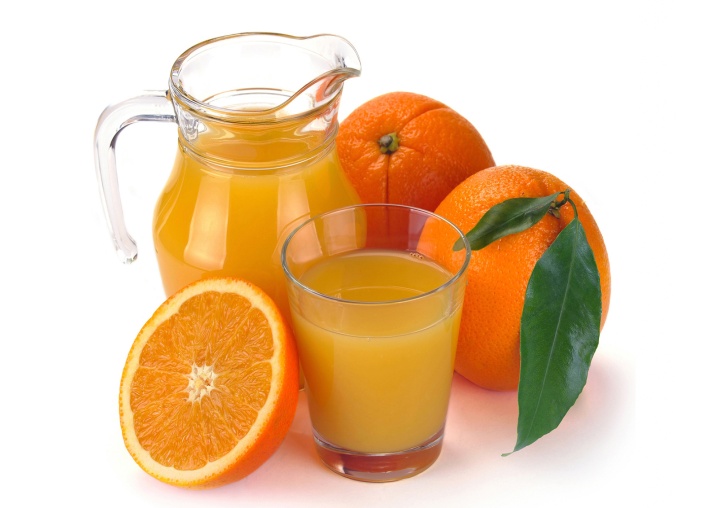 Чак – чак.
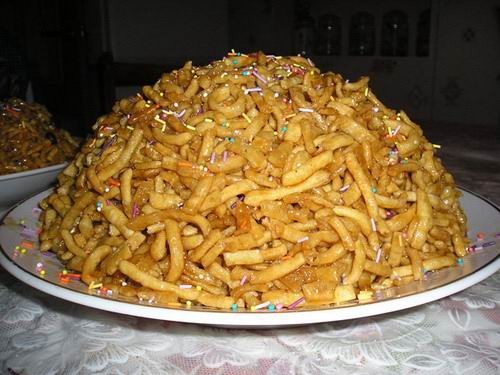 Продукты для выпечки чак-чак : 
7 яиц, 
соль,
 700-800 г муки,
 500 мл растительного масла, 
600 г меда, 
1,5 стакана сахара.
Тесто для чак-чака.
Сначала разотрите яйца с сахаром и солью, в миску просеять муку горкой, сделать в центре горки углубление, влить молоко, растертые яйца и растопленное сливочное масло. Подсыпая вилкой муку от краев лунки, замешивайте тесто так, чтобы вся мука вошла в тесто, но при этом оно должно быть не слишком липким, мягким.
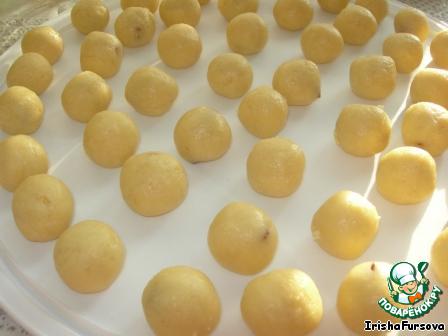 Замесив тесто, выложите его на рабочую поверхность, 5-7 мин помесить, при прилипании – припудривайте тесто мукой, используя ее по минимуму, чтобы тесто не получилось крутым. Уложить размятое тесто в миску, накрыть, дать ему постоять 1 час.
Формование «чак-чаков»
Настоявшееся тесто нужно раскатать пластом 0,5см толщиной, нарезать полосками по 1-1,5см шириной, скатать каждую полоску в жгутик около 0,5см толщиной любой длины. Далее эти жгутики нарезают – в зависимости от желаемой формы чак-чака их можно нарезать полосочками по 4-5см или наподобие шариков, отрезая от жгутиков кусочки по 0,5см длиной.
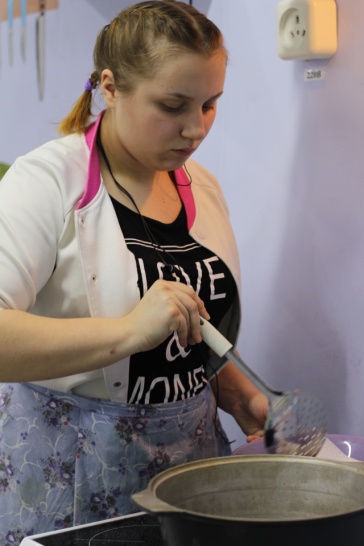 Далее кусочки теста нужно небольшими порциями обжаривать во фритюрнице или глубокой сковороде с большим количеством масла до золотистого, светло-коричневого цвета, как правило, на обжарку одной порции уходит 1-2 минуты. Складывайте обжаренное тесто на бумажные полотенца, которые впитают лишние жиры.
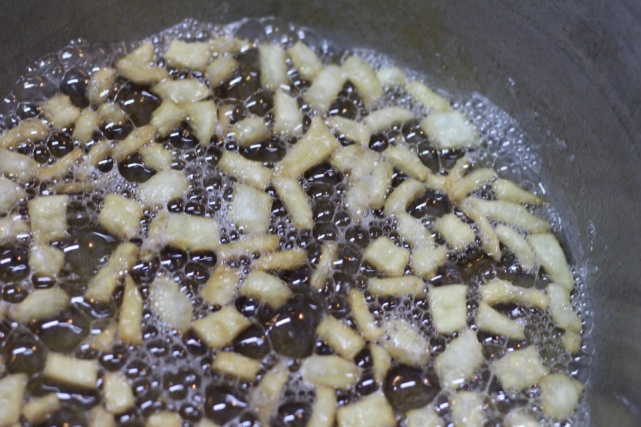 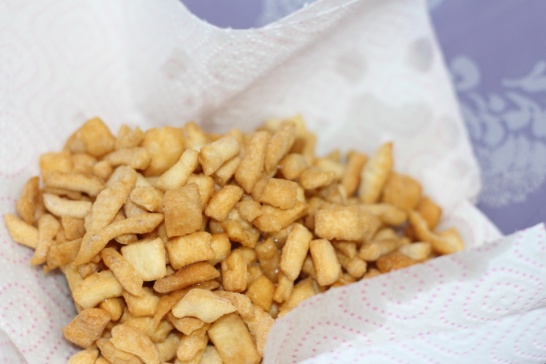 Чак - чак
Прохорова - Шарикова
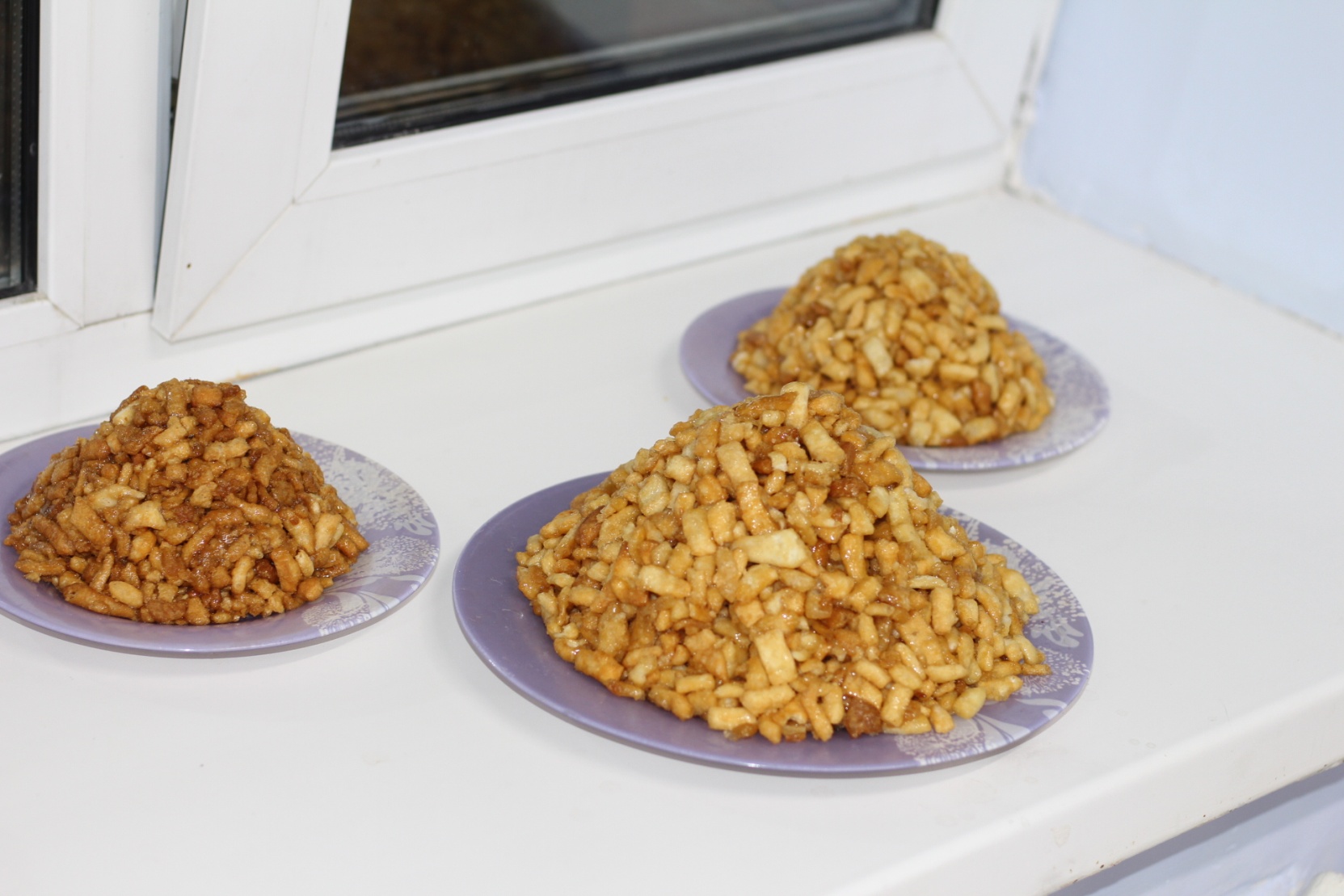 Грибочки
ингредиенты:
 яйца
 ветчина 
 сыр 
 помидоры черри 
 огурец 
 майонез 
 зелень — для украшения.
Приготовление: Вареные яйца и сыр натрем на мелкой терке. Ветчину нарезаем мелкими кубиками, размером примерно 5 на 5 миллиметров. В глубокой чашке смешиваем яйца, сыр, ветчину и 2 столовых ложки майонеза. Помидоры черри разрезаем пополам. Огурец нарезаем кольцами толщиной по пол сантиметра.
Все компоненты готовы, осталось собрать их в оригинальную композицию. На плоское блюдо выкладываем рубленную зелень, которая будет служить поляной для мухоморчиков. Зелень подойдет абсолютно любая, которая будет у вас под рукой: лук, укроп, петрушка и т. п. Поверх зелени выкладываем кусочки огурцов, которые будут являться основанием для грибочков. 
Грибочки наши готовы.
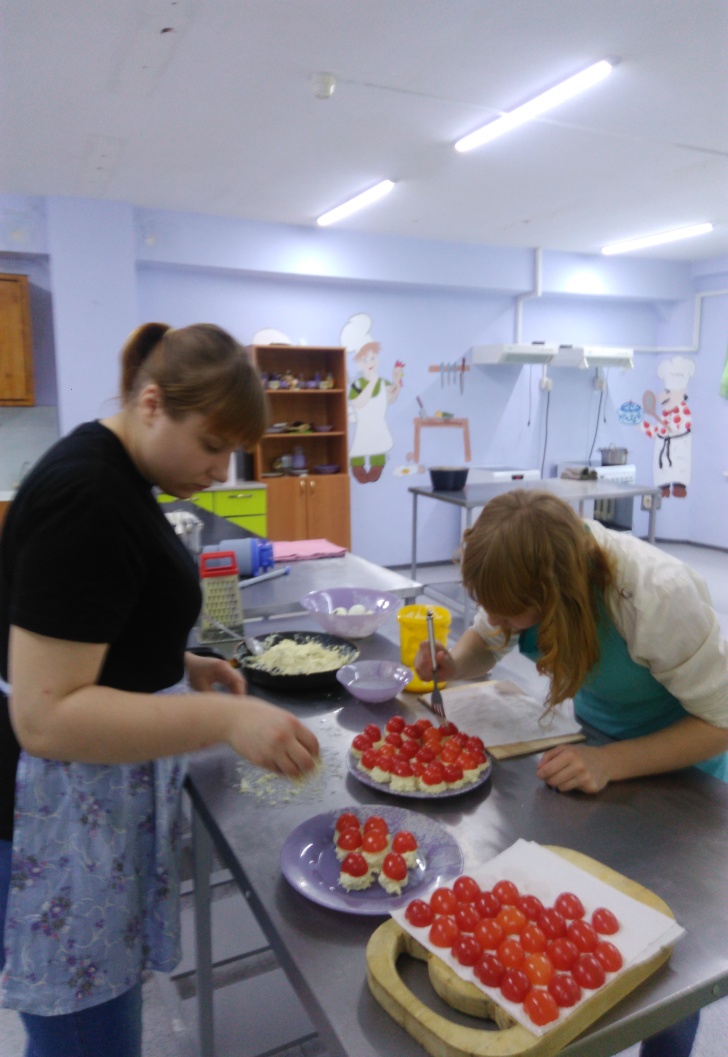 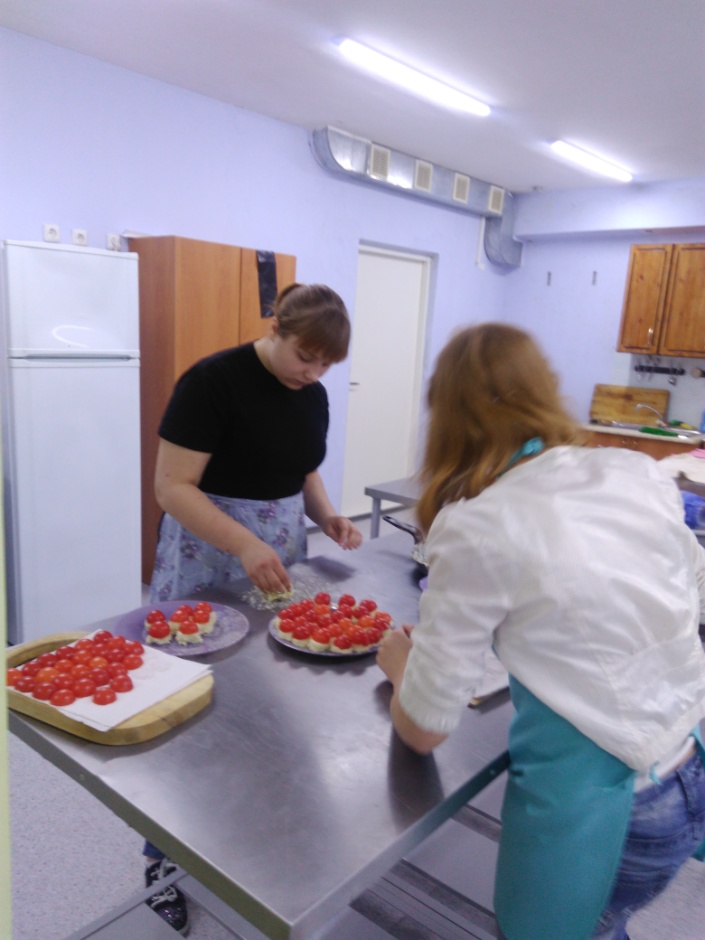 Салат из свежих овощей
Гордиенко Алена
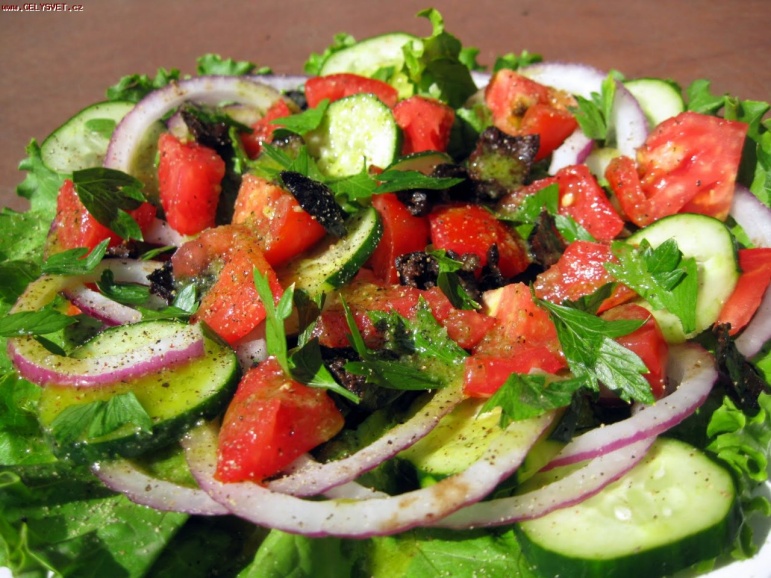 Понадобится:
Огурцы
Помидоры 
Лук
Сметана
Приготовление: 
 Нарезаем овощи, заправляем салат, красиво подаем!
Бисквит
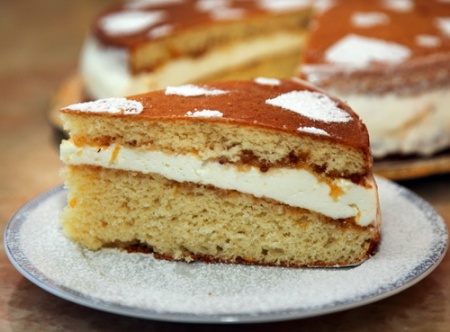 Для теста:
5-яиц
1ст. сахара
1ст. муки
1ч. л. соды, гашенной уксусом
Взбиваем миксером.
Для крема:
3 белка
100 гр. сахарной пудры
Взбиваем миксером.
УКРАШАЕМ!
Окорочка запеченные в духовке
Ингредиенты:
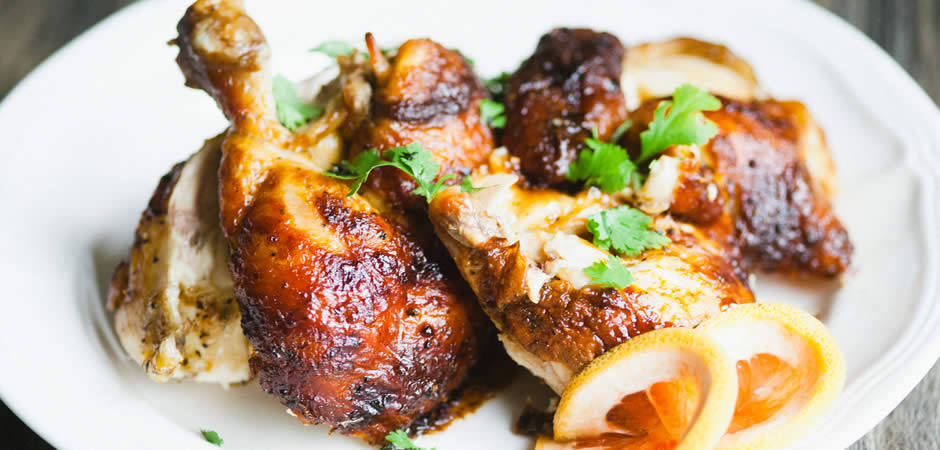 куриные окорочка
соль и перец по вкусу
3 ст.л. оливкового масла
 лук
2 ст.л. сливочного масла
1/4 стакана воды
2-3 зубчика чеснока, пропущенного через чесночницу
1 красный перец, нарезанный соломкой
1 ч.л. молотого острого перца
2 ст.л. сметаны (по желанию)
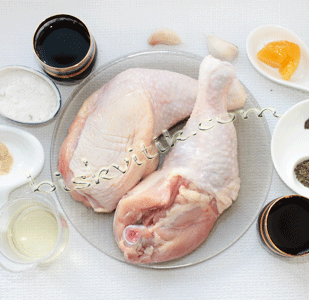 Приготовление окорочков
Куриные окорочка моем, подсушим бумажным полотенцем и со всех сторон натрем молотым черным перцем и солью.
Выложим окорочка в жаропрочную форму. Смажем, приготовленным соусом.
Духовой шкаф нагреем до 170° C. Поставим форму с курочкой в духовку и будем запекать 30 минут. Затем очень аккуратно, чтобы не обжечься паром, снимем фольгу. Температуру духовки увеличим до 220° C, поставим в нее форму и будем готовить окорочка  30 минут.
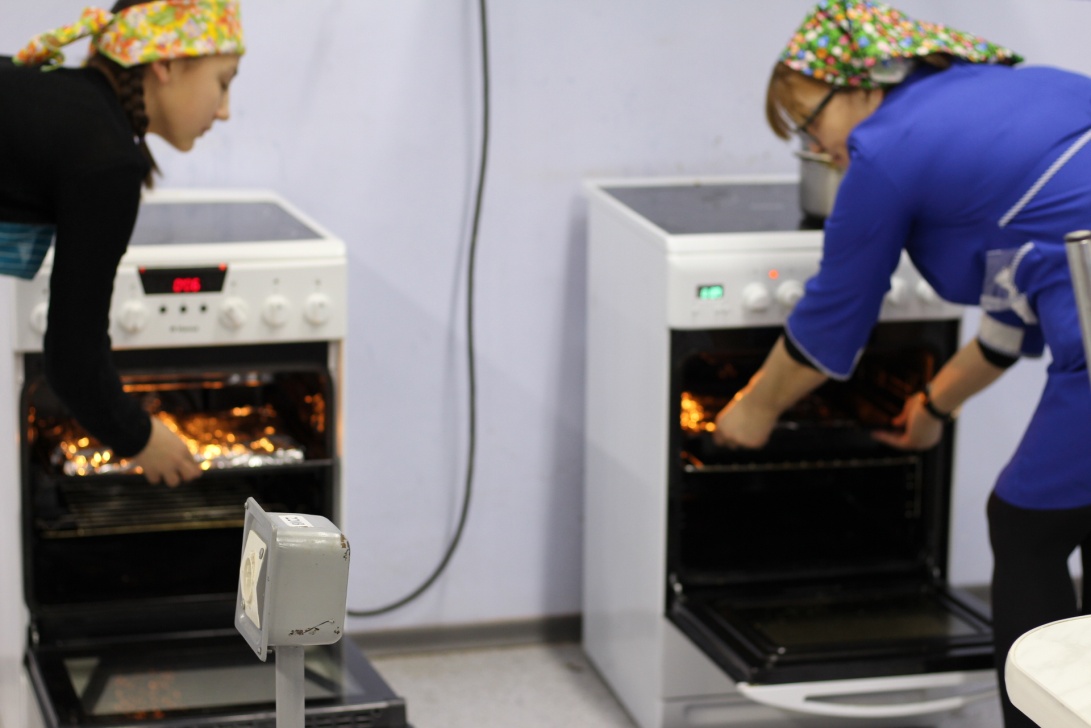 Картофель запеченный с сыром
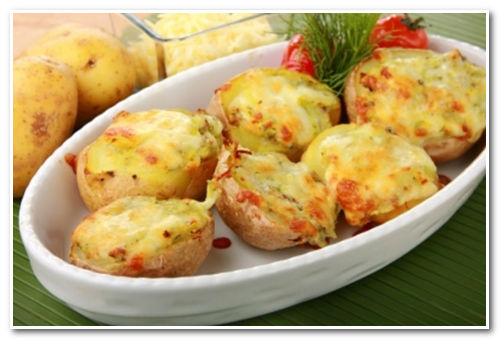 Ингредиенты:Картофель —  средние клубниСыр Фарш (по желанию) -соль,
 перец,
 зелень.
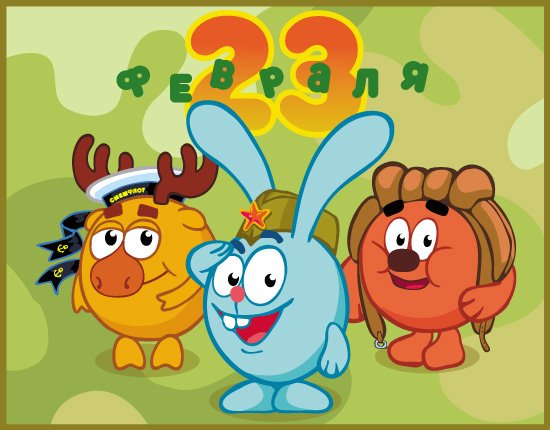 Приготовление
Картофель почистить. Разрезать на шесть частей поперек картофелины.  Выложить картофель в форму для запекания. Посолить, поперчить. Сыр натереть на мелкой терке. Посыпать пенечки сыром. Поставить в духовку. Запекать при температуре 180 градусов до золотистого цвета (примерно 30 минут). При подаче посыпать зеленью.
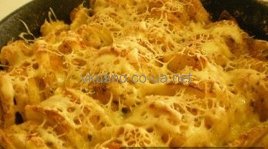 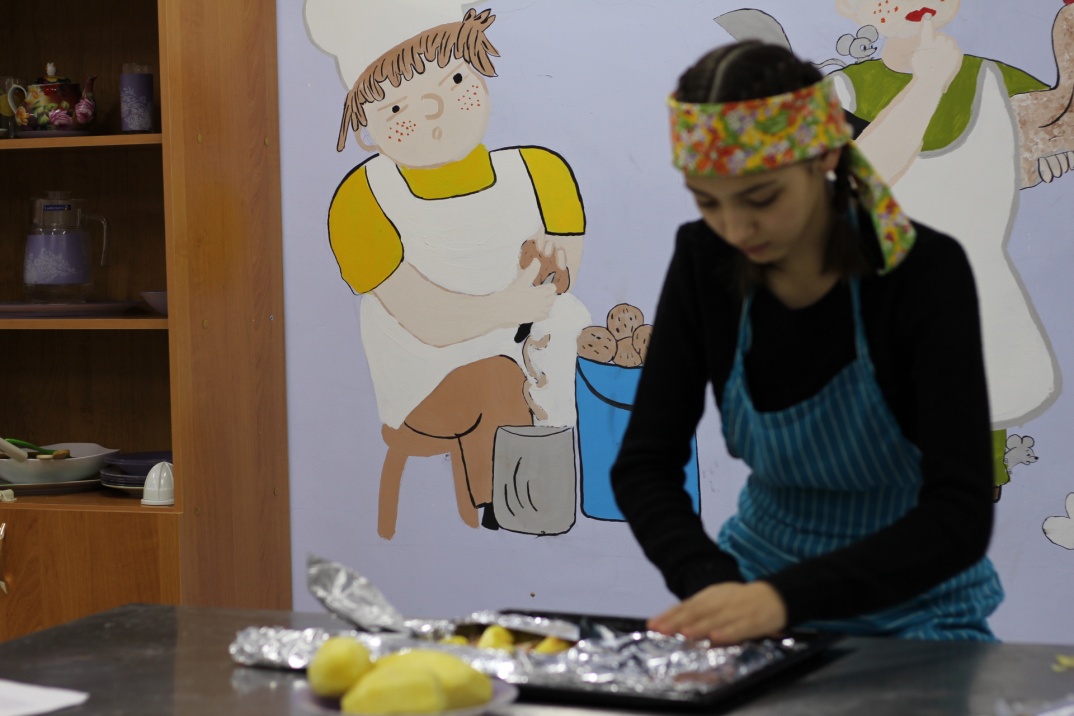 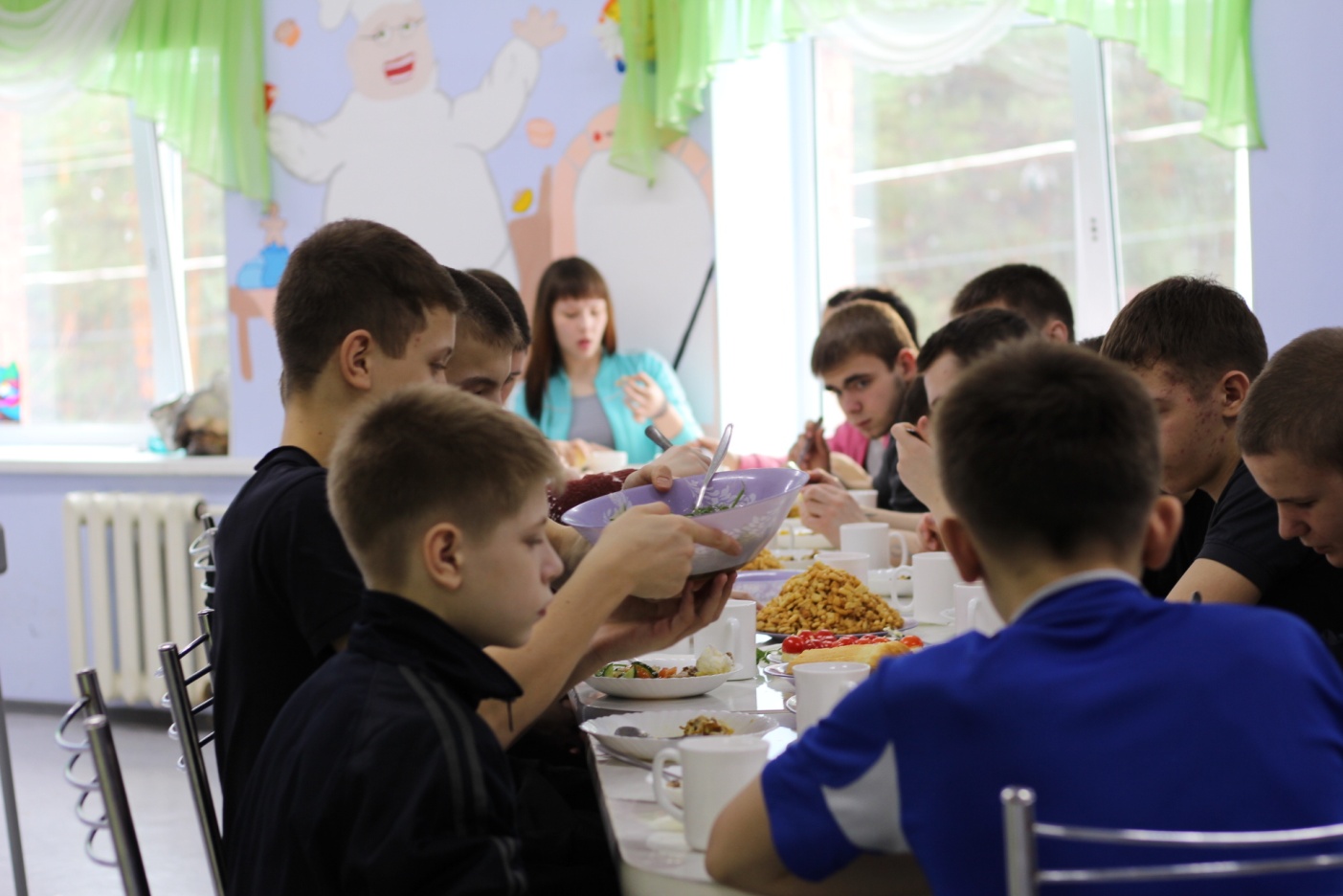 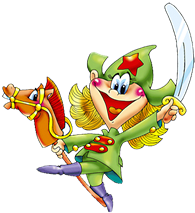 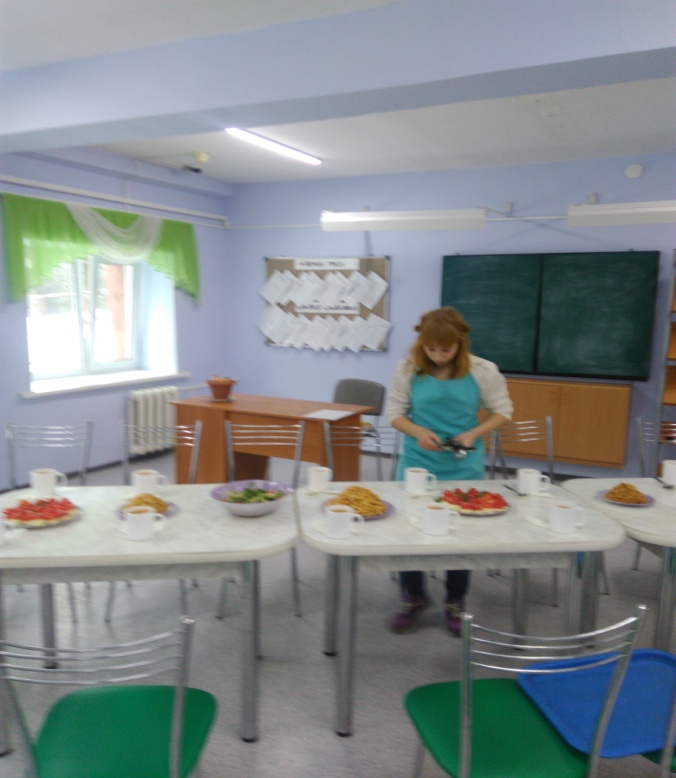 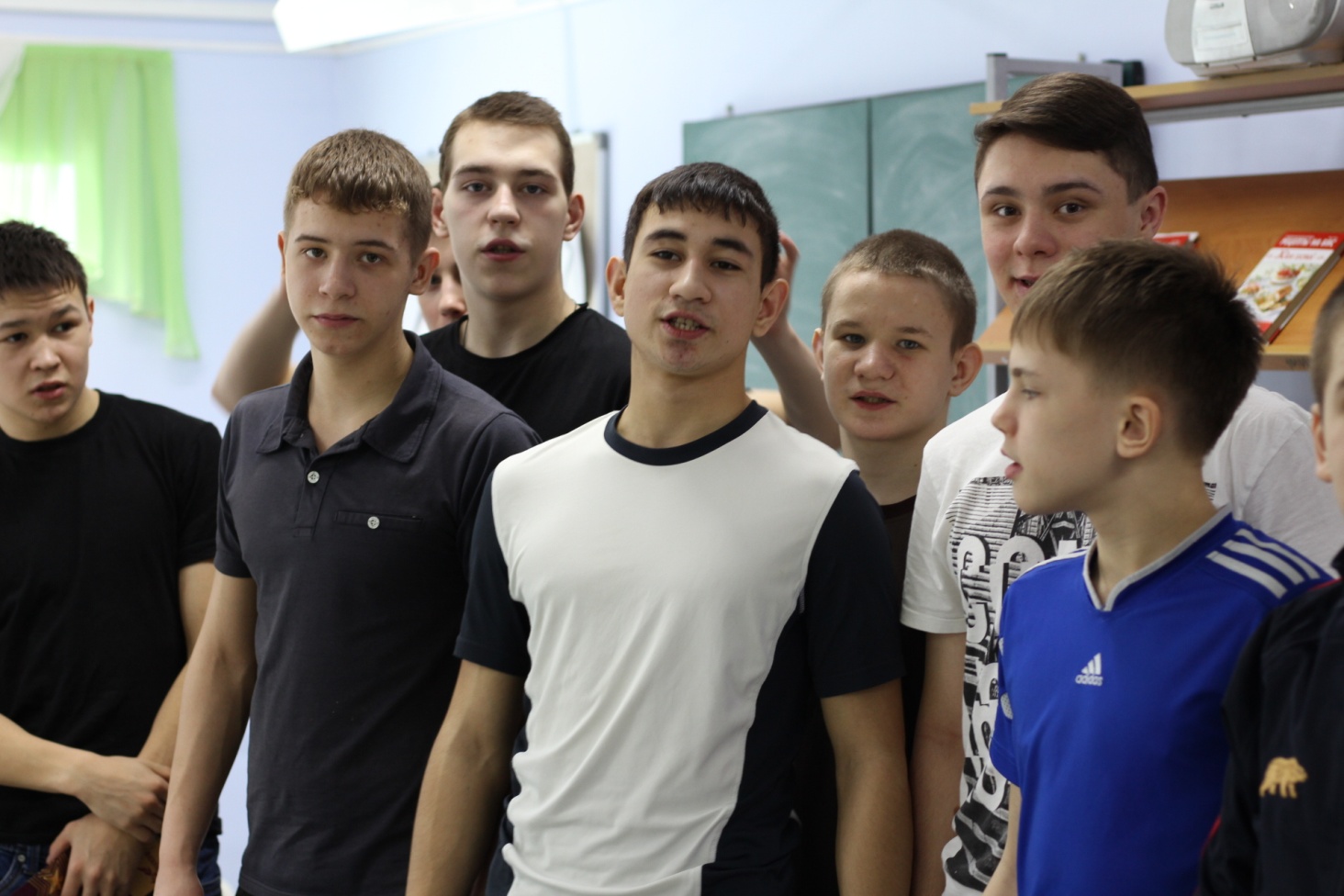 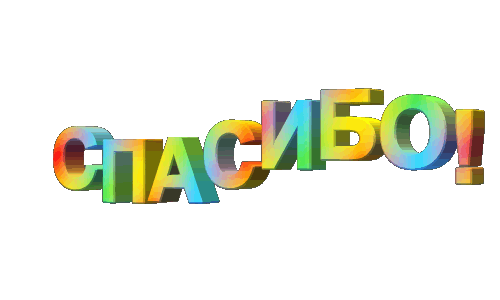 Источники информации:
Учебник «Технология. Технология ведения дома.»
Интернет –ресурсы.